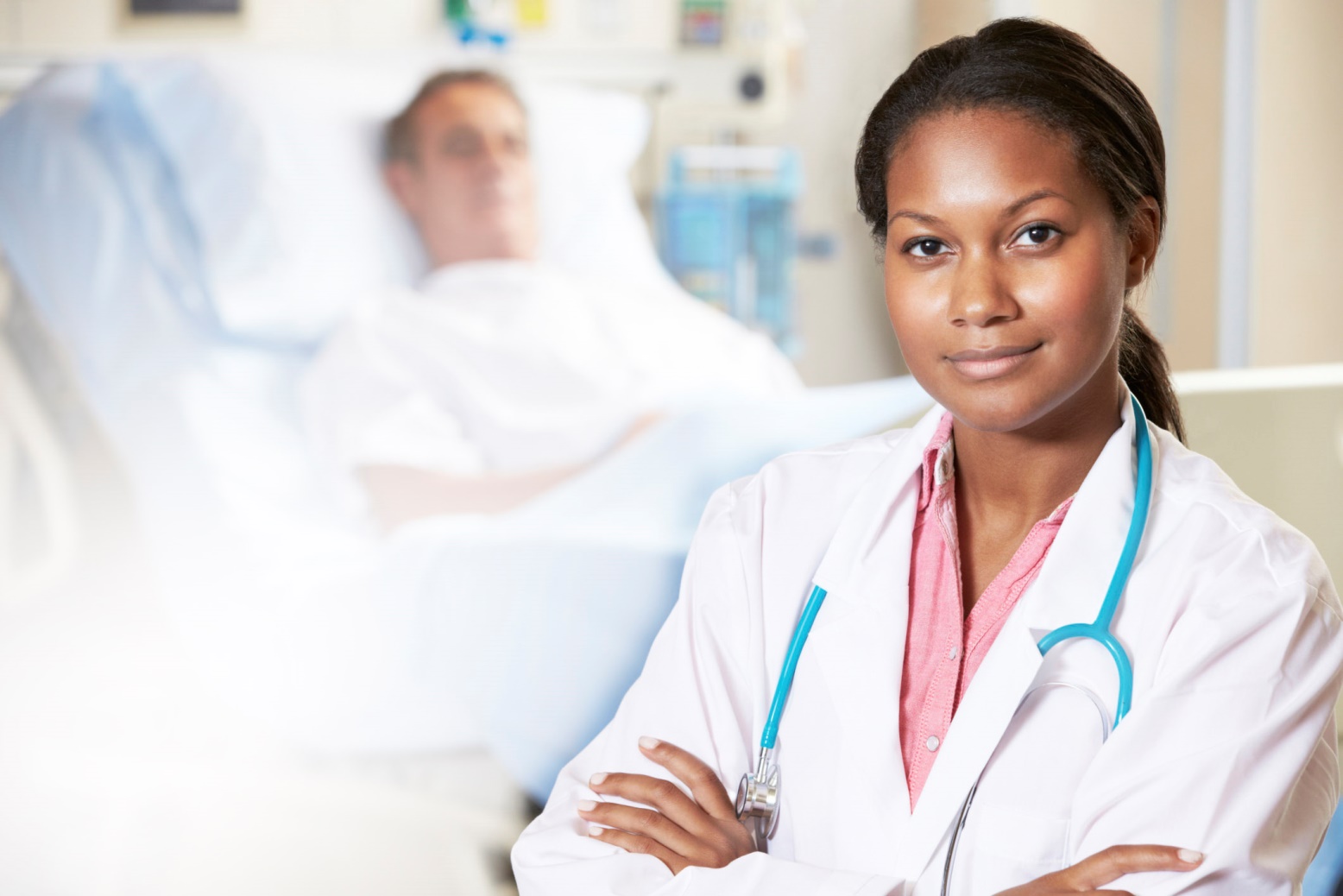 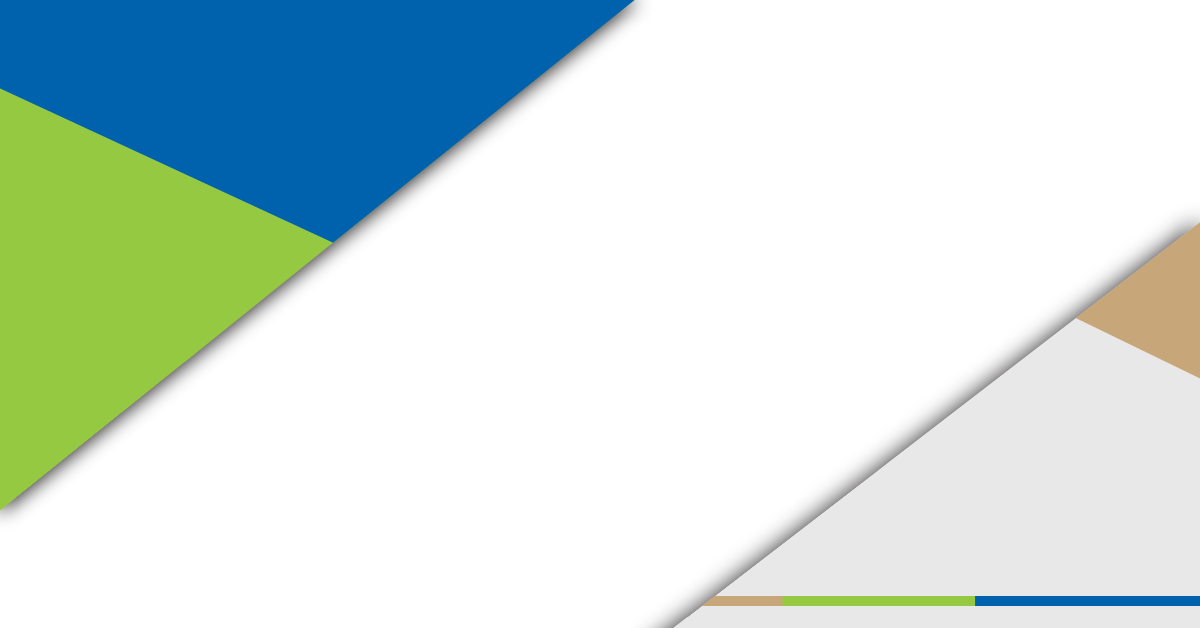 MDS Changes are Coming – Part 5Sections: N, O, P, Q
Are you ready for October 1, 2023?


Debra Wright, RN, BSN, RAC-CT
Quality Improvement Specialist
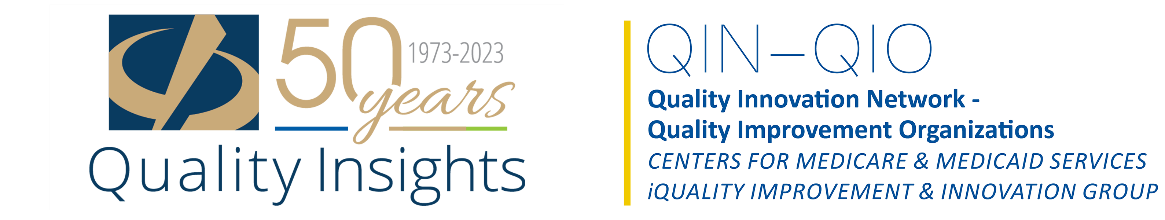 Helpful Links
MDS FORMS AND RAI MANUAL
https://www.cms.gov/medicare/quality-initiatives-patient-assessment-instruments/nursinghomequalityinits/mds30raimanual 

CMS Official YouTube Channel
 https://www.youtube.com/cmshhsgov
CMS Library of Training Videos
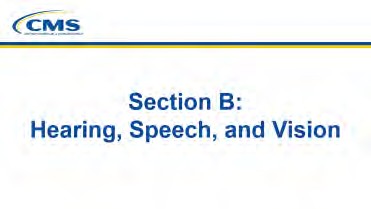 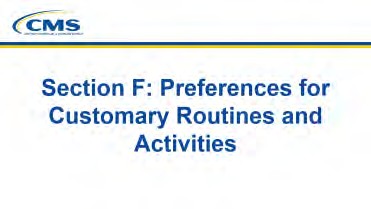 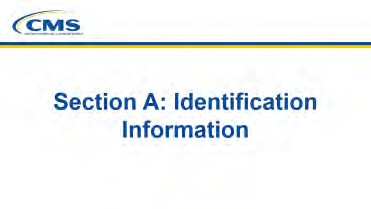 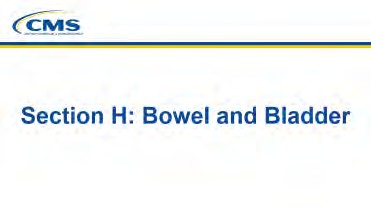 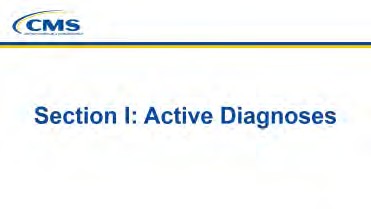 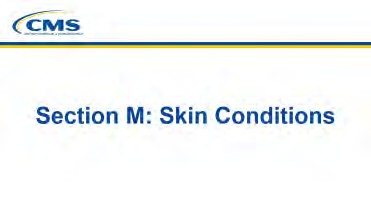 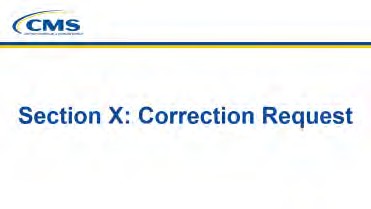 Global Changes to the MDS 3.0 RAI Manual
Content updated with gender-neutral language.
Minor updates to wording to enhance understanding.
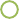 Coding examples modified to improve clarity.
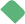 Quality Improvement and Evaluation System (QIES) was changed to iQIES.
Revisions made pertaining to legal/proxy information for family member, significant other, and/or guardian/legally authorized representative to provide consistency.
Understanding Changes to the MDS 3.0 RAI v1.18.11
Where are the changes?
Revised Data Elements and/or New/Revised Guidance in Chapter 3
Revisions to Chapter Guidance
Chapter 1
Chapter 2
Chapter 4
Section A
Section B
Section C
Section D
Section F
Section GG
Section H




Section I
Section J
Section K
Section M
Section N
Section O
Section Q
Section N – Medications
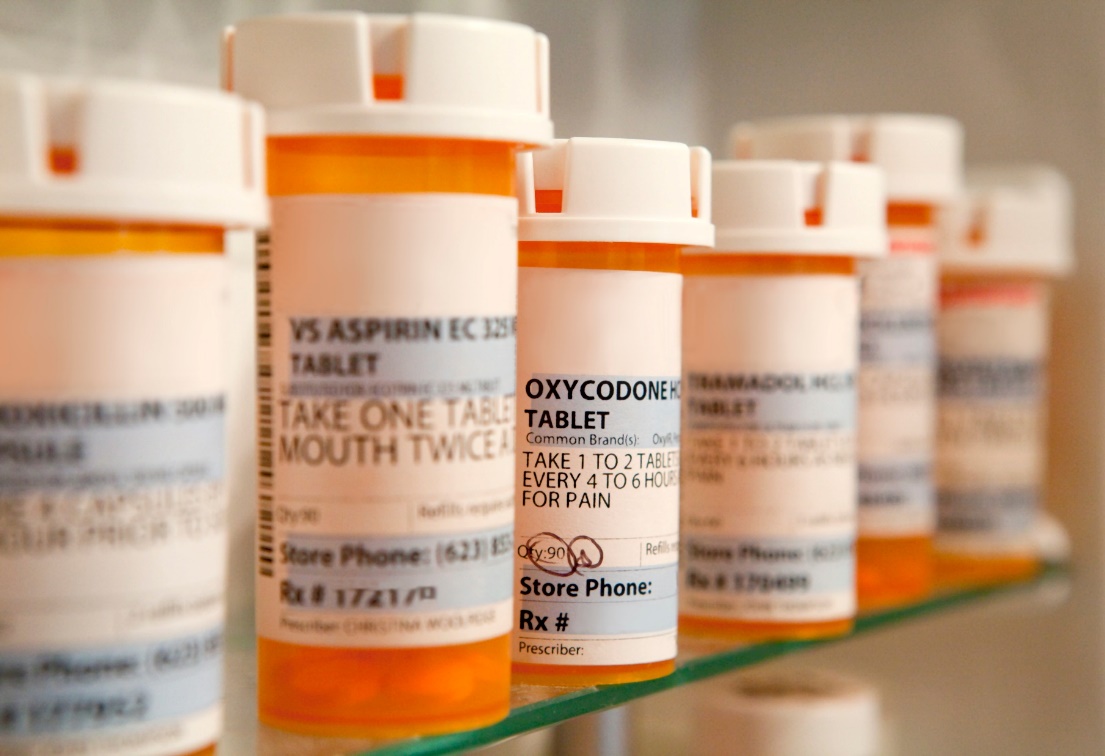 Additions
Section N - Medications
Intent: The intent of the items in this section is to record the number of days, during the last 7 days (or since admission/entry or reentry if less than 7 days) that any type of injection, insulin, and/or select medications were received by the resident.
Section N – No coding changes to:
N03000 – Injections
N0450 – Antipsychotic Medication Review
Information on GDR and tapering of medications can be found in the State Operations Manual, Appendix PP, Guidance to Surveyors for Long Term Care Facilities (see F758). The State Operations Manual can be found at https://www.cms.gov/Regulations-and-Guidance/Guidance/Manuals/Internet-Only-Manuals-IOMs-Items/CMS1201984. 
N2001 – Drug Regimen Review
N2003/2005 - Medication Follow-up/Intervention
N0415: High-Risk Drug Classes: Use and Indication
New
New
N0415: Coding Instructions
Code all high-risk drug class medications according to their pharmacological classification, not how they are being used. 
Column 1: Check if the resident is taking any medications by pharmacological classification during the 7-day observation period (or since admission/entry or reentry if less than 7 days). 
Column 2: If Column 1 is checked, check if there is an indication noted for all medications in the drug class.
Additional Coding Tips added
New
Do not code antiplatelet medications such as aspirin/extended release, dipyridamole, or clopidogrel as N0415E, Anticoagulant. 

Anticoagulants such as Target Specific Oral Anticoagulants (TSOACs), which may or may not require laboratory monitoring, should be coded in N0415E, Anticoagulant.
Additional Coding Tips added (cont.)
New
Transdermal patches are generally worn for and release medication over a period of several days. To code N0415, only capture the medication if the transdermal patch was applied to the resident’s skin during the observation period 

Herbal and alternative medicine products are considered to be dietary supplements by the Food and Drug Administration (FDA). Therefore, they should not be counted as medications (e.g., melatonin, chamomile, valerian root).
Additional Coding Tips added (cont.)
New
Opioid medications can be an effective intervention in a resident’s pain management plan, but also carry risks such as overuse and constipation. A thorough assessment and root-cause analysis of the resident’s pain should be conducted prior to initiation of an opioid medication and re-evaluation of the resident’s pain, side effects, and medication use and plan should be ongoing. 

Residents who are on antidepressants should be closely monitored for worsening of depression and/or suicidal ideation/behavior, especially during initiation or change of dosage in therapy. Stopping antidepressants abruptly puts one at higher risk of suicidal ideation and behavior.
Section O – Special Treatments, Procedures, and Programs
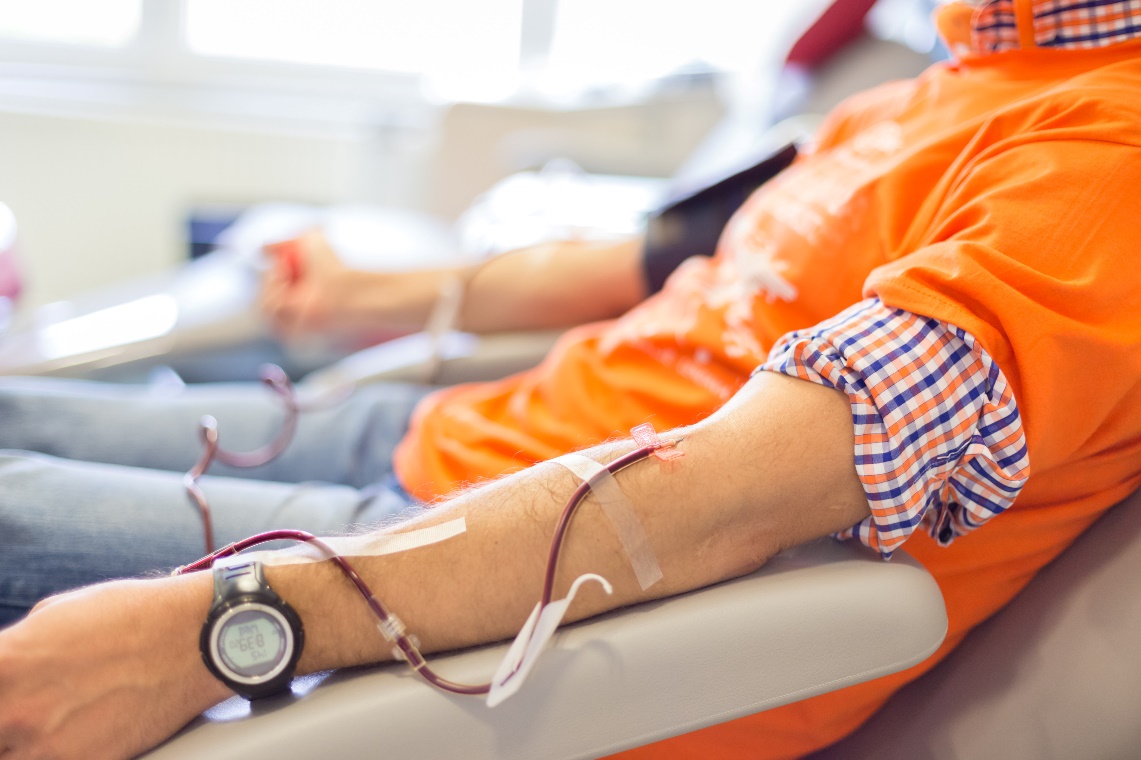 Section O – Special Treatments, Procedures, and Programs
Intent: The intent of the items in this section is to identify any special treatments, procedures, and programs that the resident received or performed during the specified time periods.
O0110: Special Treatments, Procedures, and Programs
Revised
Facilities may code treatments, programs and procedures that the resident performed themselves independently or after set-up by facility staff. Do not code services that were provided solely in conjunction with a surgical procedure or diagnostic procedure, such as IV medications or ventilators. Surgical procedures include routine pre- and post-operative procedures.
O0110. Special Treatments, Procedures, & Programs
Breakout
Breakout
Breakout
Breakout
O0110. Special Treatments, Procedures, & Programs: Other
Breakout
Breakout
New
Section O110 – Coding Instructions
On Admission - Check all treatments, procedures, and programs received by, performed on, or participated in by the resident on days 1–3 of the SNF PPS Stay starting with A2400B. If no treatments, procedures, or programs were received or performed in the 3-day assessment period, check Z, None of the above.
Section O110 – Coding Instructions (cont.)
While a Resident - Check all treatments, procedures, and programs that the resident received or performed after admission/entry or reentry to the facility and within the last 14 days. If no treatments, procedures or programs were received by, performed on, or participated in by the resident within the last 14 days or since admission/entry or reentry, check Z, None of the above
Section O110 – Coding Instructions (cont.)
At Discharge - Check all treatments, procedures, and programs received by, performed on, or participated in by the resident in the last 3 days of the SNF PPS Stay ending with A2400C. If no treatments, procedures or programs were received by, performed on, or participated in by the resident in the 3-day assessment period, check Z, None of the above.
Coding Tips - O0110C1 - Oxygen therapy
O0110C2, Continuous Check if oxygen therapy was continuously delivered for 14 hours or greater per day. 
O0110C3, Intermittent  - Check if oxygen therapy was intermittent (i.e., not delivered continuously for at least 14 hours per day). 
O0110C4, High-concentration - Check if oxygen therapy was provided via a high-concentration delivery system. A high-concentration oxygen delivery system is one that delivers oxygen at a concentration that exceeds a fraction of inspired oxygen FiO2 of 40% (i.e., exceeding that of simple low-flow nasal cannula at a flow rate of 4 liters per minute).
Coding Tips - O0110H1, IV medications
O0110H2, Vasoactive medications - Check when at least one of the IV medications was an IV vasoactive medication. 
O0110H3, Antibiotics - Check when at least one of the IV medications was an IV antibiotic. 
O0110H4, Anticoagulation - Check when at least one of the IV medications was an IV anticoagulant. Do not include subcutaneous administration of anticoagulant medications. 
O0110H10, Other - Check when at least one of the IV medications was not an IV vasoactive medication, IV antibiotic, or IV anticoagulant. Examples include IV analgesics (e.g., morphine) and IV diuretics (e.g., furosemide).
Section O – No coding changes to:
O0250 – Influenza Vaccine
More information about when facilities must offer residents the influenza vaccine is available in 42 CFR 483.80(d), Influenza and pneumococcal immunizations, which can be found in Appendix PP of the State Operations Manual: https://www.cms.gov/Regulations-and-Guidance/Guidance/Manuals/downloads/som107ap_pp_guidelines_ltcf.pdf#page=708. 
O0300 – Pneumococcal Vaccine
For up-to-date information on timing and intervals between vaccines, please refer to ACIP vaccine recommendations available at
https://www.cdc.gov/vaccines/schedules/hcp/index.html 
http://www.cdc.gov/vaccines/hcp/acip-recs/index.html 
https://www.cdc.gov/pneumococcal/vaccination.html
Section O0400 - Therapies
Coding Tips added:
If a resident returns from a hospital stay, an initial evaluation must be performed after entry to the facility, and only those therapies that occurred since admission/reentry to the facility and after the initial evaluation shall be counted, except in the case of an interrupted stay. 
In the case of an interrupted stay, the therapy start date entered in O0400A5, O0400B5, and/or O0400C5 must reflect a date on or after the date in A2400B. Although the therapy start date occurred prior to the interrupted stay, the data specifications only accept a therapy start date that is on or after the date entered in A2400B. 
In the case of an interrupted stay, code medically necessary therapies that occurred during the entire current Medicare Part A PPS stay that meet the above-noted criteria.
Section O0500 – Restorative Nursing Programs
No Coding Changes
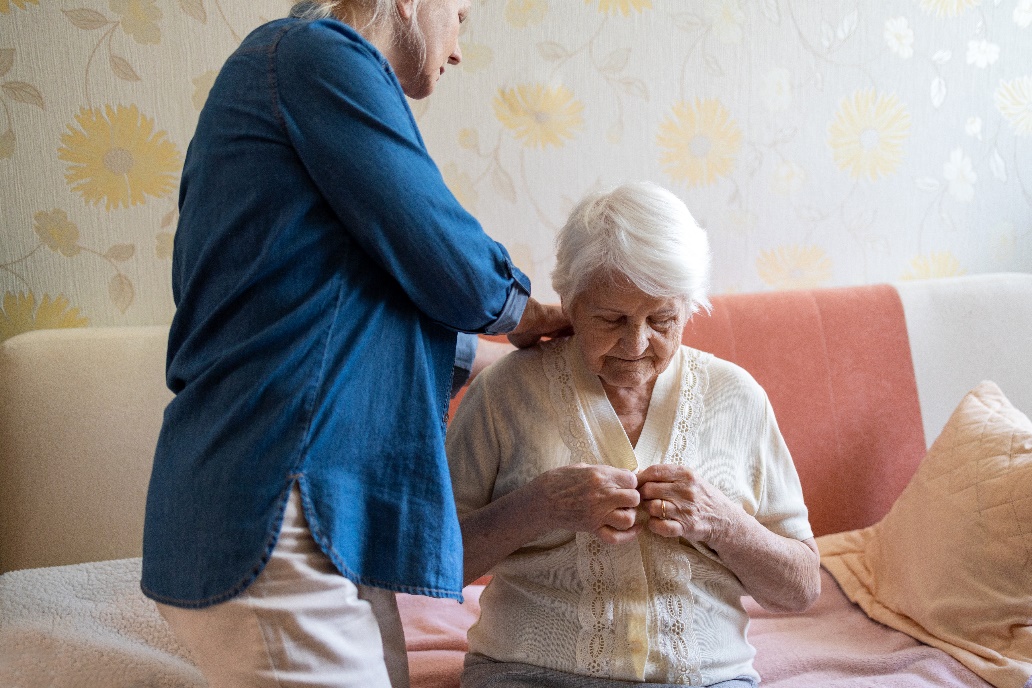 Physician Visits and Orders
Removed from Federally Required Assessments

Will be on the PA OSA MDS

Unsure what WV is doing yet
Section P – Restraints and Alarms
No coding changes
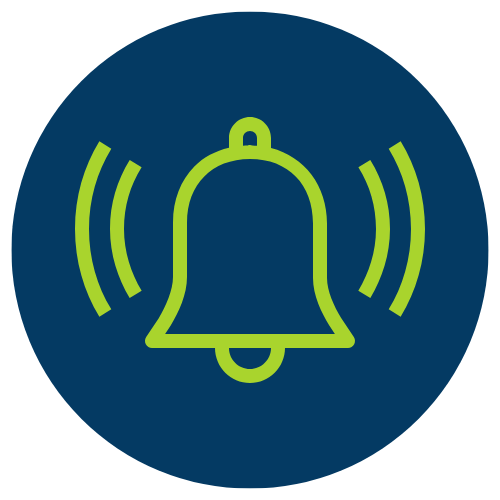 Section Q – Participation in Assessment and Goal Setting
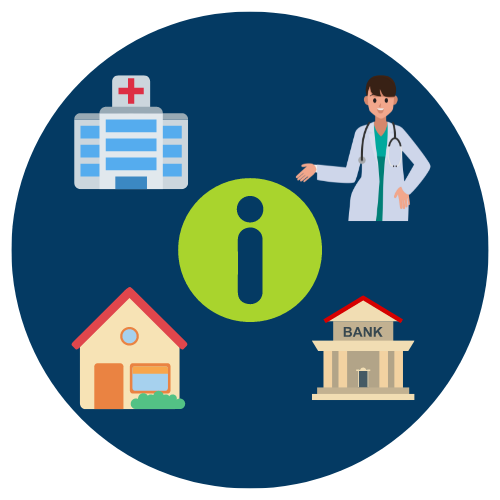 Section Q – Participation in Assessment and Goal Setting
Intent: Interviewing the resident or designated individuals places the resident or their family at the center of decision-making. The items in this section are intended to record the participation and expectations of the resident, family members, or significant other(s) in the assessment, and to understand the resident’s overall goals. Discharge planning follow-up is already a regulatory requirement (CFR 483.21(c)(1)). Section Q of the MDS uses a person-centered approach to ensure that all individuals have the opportunity to learn about home- and community-based services and to receive long term care in the least restrictive setting possible. This may not be a nursing home. This is also a civil right for all residents.
Q0110: Participation in Assessment and Goal Setting
Coding Instructions - Record the participation of all those who participated in the assessment process. Check all that apply. 
Code A, Resident: if the resident actively participated in the assessment process. 
Code B, Family: if a member of the resident’s family actively participated in the assessment process. 
Code C, Significant other: if a significant other of the resident actively participated in the assessment process. 
Code D, Legal guardian: if a legal guardian actively participated in the assessment process. 
Code E, Other legally authorized representative: if a legally authorized representative actively participated in the assessment process. 
Code Z, None of the above: if none of the above actively participated in the assessment process
Q0310: Resident’s Overall Goal
NEW
Q0400 – Discharge Plan
ACTIVE DISCHARGE PLANNING 
An active discharge plan means a plan that is being currently implemented. In other words, the resident’s care plan has current goals to make specific arrangements for discharge, staff are taking active steps to accomplish discharge, and there is a target discharge date for the near future. 
If there is not an active discharge plan, residents should be asked if they want to talk to someone about community living (Q0500B) and then referred to the LCA accordingly. Furthermore, referrals to the LCA are recommended as part of many residents’ discharge plans. Such referrals are a helpful source of information for residents and facilities in informing the discharge planning process.
Q0500 – Return to Community
New
Section Q - Q0610: Referral
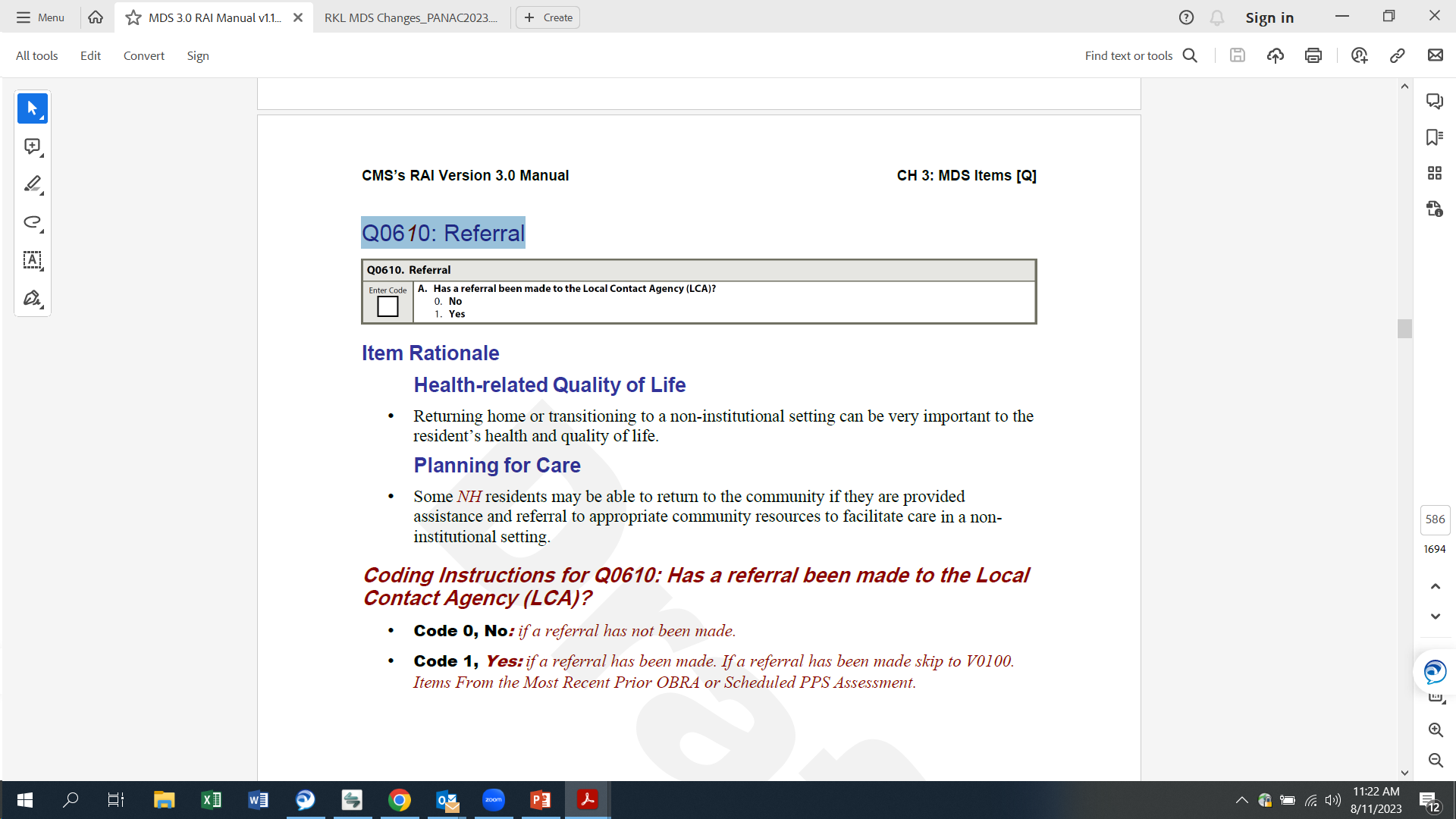 NEW
Coding Instructions for Q0610: Has a referral been made to the Local Contact Agency (LCA)? 
Code 0, No: if a referral has not been made. 
Code 1, Yes: if a referral has been made. If a referral has been made skip to V0100. Items From the Most Recent Prior OBRA or Scheduled PPS Assessment.
Q0620: Reason Referral to Local Contact Agency (LCA) Not Made
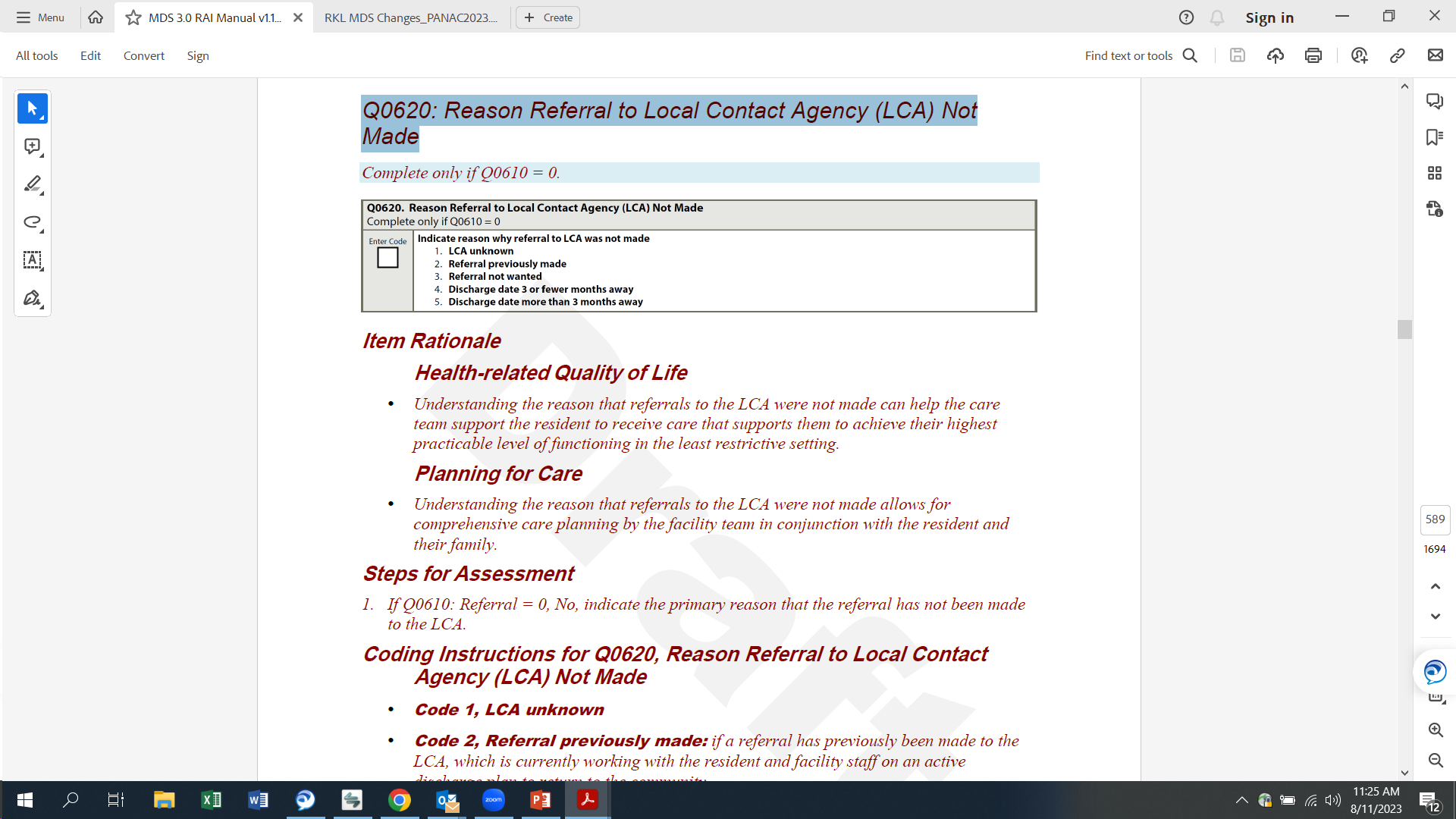 NEW
Item Rationale - Health-related Quality of Life 
Understanding the reason that referrals to the LCA were not made can help the care team support the resident to receive care that supports them to achieve their highest practicable level of functioning in the least restrictive setting.
Q0620: Steps for Assessment
If Q0610: Referral = 0, No, indicate the primary reason that the referral has not been made to the LCA.
 
Coding Instructions for Q0620, Reason Referral to Local Contact Agency (LCA) Not Made 
Code 1, LCA unknown 
Code 2, Referral previously made: if a referral has previously been made to the LCA, which is currently working with the resident and facility staff on an active discharge plan to return to the community. 
Code 3, Referral not wanted: if the resident (or family, significant other, legal guardian, or other legally authorized representative only if resident doesn’t understand or is unable to respond) responded they do not want a referral (Q0500B = 0). 
Code 4, Discharge date 3 or fewer months away: if the resident has an expected discharge date of three (3) months or fewer, has an active discharge plan in progress, and the discharge plan could not be improved upon with a referral to the LCA. 
Code 5, Discharge date more than 3 months away: if the resident has an expected discharge date of more than three (3) months and discharge plan is actively in progress.
Questions
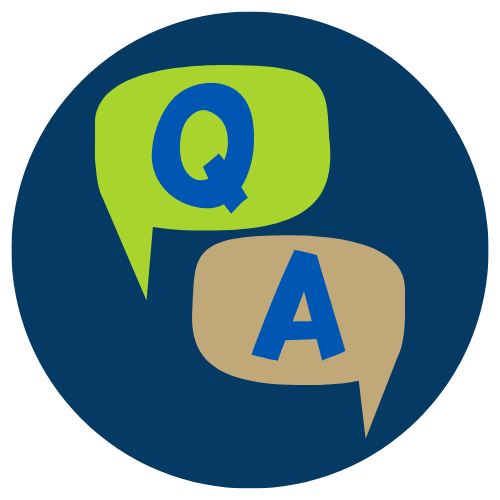 Resources
https://www.cms.gov/files/document/draftmds-30-rai-manual-v11811october2023.pdf-0     
https://www.cms.gov/medicare/quality-initiatives-patient-assessment-instruments/nursinghomequalityinits/mds30raimanual 
https://www.youtube.com/cmshhsgov
This material was prepared by Quality Insights, a Quality Innovation Network - Quality Improvement Organization under contract with the Centers for Medicare & Medicaid Services (CMS), an agency of the U.S. Department of Health and Human Services (HHS). Views expressed in this material do not necessarily reflect the official views or policy of CMS or HHS, and any reference to a specific product or entity herein does not constitute endorsement of that product or entity by CMS or HHS. Publication number 12SOW-QI-GEN-083023-KS-C